Janvier - Février 2022
Introduction
L’offre Inspirations

Inspirations, une restauration conçue spécifiquement pour les enfants autour de trois idées fortes: La Cuisine maison, le Partage, et le Respect de la planète.

Nos chefs élaborent sans cesse de nouvelles recettes afin de faire découvrir aux enfants de nouvelles saveurs, ou de nouvelles façons d’apprécier un aliment connu. 

Les animations représentent une façon simple et ludique pour faire passer les messages aux enfants. 

Nous proposons donc diverses animations au cours de l’année : 
















Vous trouverez dans les pages suivantes les animations proposées aux enfants au cours de ces deux mois.
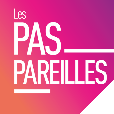 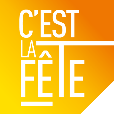 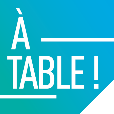 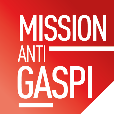 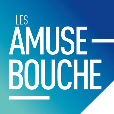 Sommaire
« Les Recettes pas pareilles »
Janvier : Blanquette de veau à la vanille
Février : Purée de poire et panais 



« C’est la fête »
Janvier : La galette des Rois 
Février : Vive les crêpes !




« Les Amuse-Bouche »
Janvier : Marmelade d’orange
Février : Tomme catalane
« Les recettes pas pareilles »
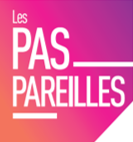 Janvier : Blanquette de veau à la vanille
C’est un plat protidique traditionnel, composé de viande de veau et d’une sauce façon blanquette parfumée à la vanille. 

Les ingrédients et leurs intérêts
Veau : apport en protéines 
Sauce façon blanquette :
Ail : apport en vitamines B, minéraux et oligo-éléments
Arôme de vanille : permet de parfumer la recette
Bouillon de volaille : apport en goût
Carotte : apport en vitamines, minéraux, fibres 
Champignon de Paris : apport en vitamines, minéraux
Crème liquide : apport en lipides en juste quantité 
Farine : apport en glucides complexes et en liant pour la sauce
Margarine : 100%  végétale, riche en acides gras poly-insaturés 
Muscade : apport en saveur
Aromate (Laurier, Thym) : apport en saveurs 
Oignon : apport en saveur et à un rôle bactériostatique
Sel : apport en saveur, en juste quantité 

Le saviez-vous ? La vanille est une épice au goût sucré plébiscité par les enfants. Pour les amateurs de plats salé-sucrés, la vanille s’associe très bien aux plats salés et aux légumes, elle relève particulièrement le goût des tomates et des carottes. 



Février : Purée de poire et panais 
C’est un dessert composé de poire et de panais. La compote de poire accueille dans cette recette un légume pour mieux surprendre les enfants.


Les ingrédients et leurs intérêts
Poire : apport en glucides simples, vitamines, fibres et minéraux
Panais : apport en glucides simples, vitamines, fibres et minéraux


 Le saviez-vous ? Le panais est un cousin de la carotte, sa forme est très proche mais il est plus allongé et est de couleur crème. Comme la carotte, ce légume-racine a un goût légèrement sucré que l’on peut retrouver dans des desserts sucrés. Il se consomme aussi bien cru que cuit.
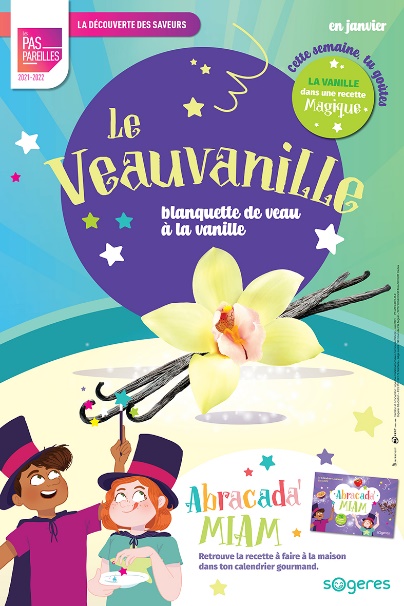 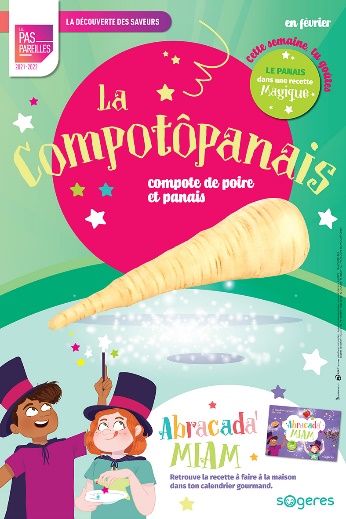 « C’est la fête ! »
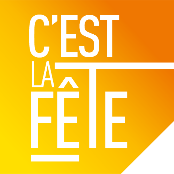 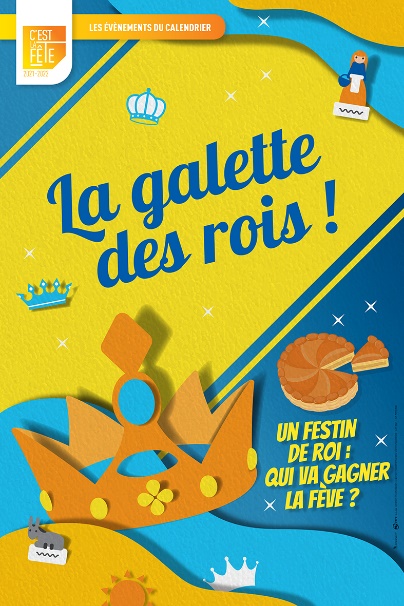 Janvier : La galette des rois
La première fête de l’année 2022 donne le ton ! Un décor tout jaune attend les enfants dès la rentrée.. Ballons, mobiles et affiches envahissent la cantine !
L’objectif ? Accueillir les enfants dans une ambiance joyeuse pour leur donner envie de prendre leur repas en entier, les accompagner dans leurs apprentissages alimentaires, éveiller leurs sens. A la clé pour tous, une alimentation variée, équilibrée et plaisante.
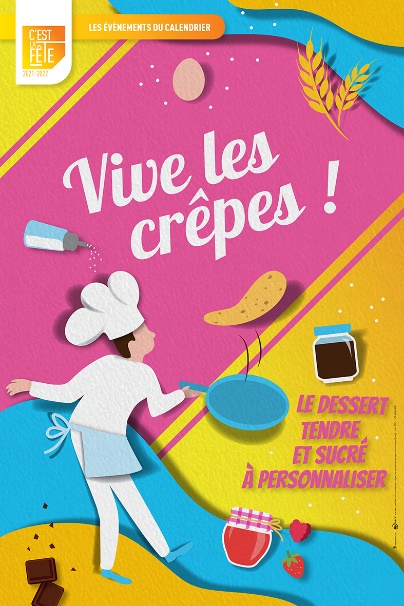 Les traditions se fêtent à la cantine ! C’est avec un décor tout en couleur rose que la Chandeleur est célébrée cette semaine. Pour les gourmands, une crêpe bien évidemment est servie en dessert accompagnée ou pas, de pâte à tartiner, libre à chacun de choisir.
Février : Vive les crêpes !
« Les amuse-bouches »
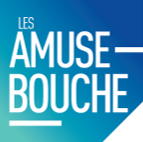 C’est une façon rigolote de découvrir de nouvelles saveurs comme un grand ! 
Une fois par mois, un produit original est servi aux enfants, en petite quantité, dans un contenant identifiable, en plus de leur repas. 

Janvier : Marmelade d’orange 
En janvier, nos jeunes convives auront le plaisir de découvrir la marmelade 
d’orange. 

 
Les ingrédients et leurs intérêts
Marmelade d’orange : apport en glucide simple, en juste quantité. 







A noter : La marmelade est une confiture faite à partir du jus et de la peau des agrumes bouillis avec du sucre.   




Février : Tomme catalane 
En février, nos jeunes convives auront le plaisir de découvrir la tomme 
catalane. 

Les ingrédients et leurs intérêts
Tomme catalane : apport en protéines, lipides, calcium







A noter : La tomme catalane est le seul fromage catalan bénéficiant d’une l’AOP (appellation d’origine protégée), il est apprécié pour son arôme fruité.
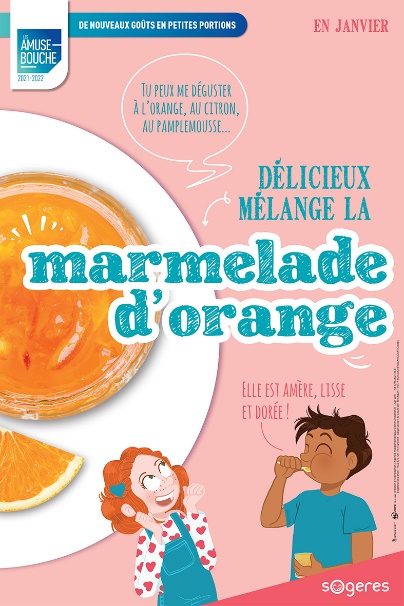 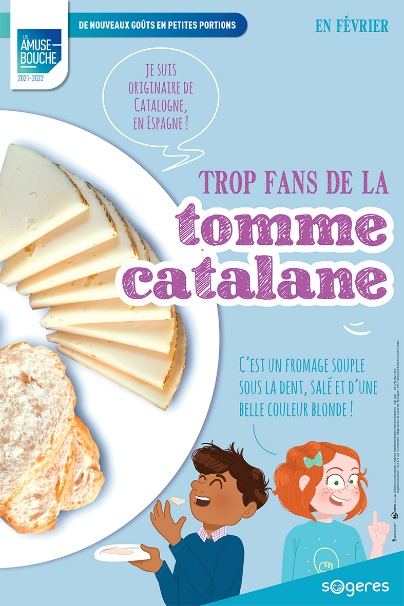 Tour Horizons C.P.H124 - 30 Cours de l'Ile Seguin - 92777 Boulogne Billancourt cedex		 sogeres.fr
SAS au capital de 2.153.424 € - SIRET : 57210217619623 - APE 5629B